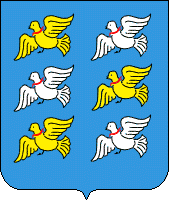 БЮДЖЕТ  ДЛЯ  ГРАЖДАН
на основании проекта решения  
«Об исполнении бюджета муниципального образования город Торжок за 2019 год»
2020 год
«Бюджет для граждан» - документ, содержащий основные положения проекта решения о бюджете и отчета о его исполнении в доступной для широкого круга заинтересованных пользователей форме, разрабатываемый в целях ознакомления граждан с основными целями, задачами и приоритетными направлениями бюджетной политики, планируемыми и достигнутыми результатами использования бюджетных средств.
Основная цель
реализация принципа прозрачности бюджетного процесса и обеспечение полного и доступного информирования граждан об исполнении бюджета муниципального образования город Торжок 
за 2019 год
ГЛОССАРИЙ
Бюджет – форма образования и расходования денежных средств, предназначенных для финансового обеспечения задач и функций государства и местного самоуправления
Бюджетный процесс – деятельность по подготовке проектов бюджетов, утверждению и исполнению бюджетов, контролю за их исполнением, осуществлению бюджетного учета, составлению, внешней проверке, рассмотрению и утверждению бюджетной отчетности
Доходы бюджета – поступающие в бюджет денежные средства, за исключением средств, являющихся источниками финансирования бюджета
Расходы бюджета – выплачиваемые из бюджета денежные средства, за исключением средств, являющихся источниками финансирования бюджета
Дефицит бюджета – превышение расходов бюджета над его доходами
Профицит бюджета – превышение доходов бюджета над его расходами
Источники финансирования дефицита бюджета –  средства, привлекаемые в бюджет для покрытия дефицита (кредиты банков, кредиты от других уровней бюджетов, ценные бумаги, иные источники
Администратор доходов бюджета –  орган государственной власти (местного самоуправления), орган управления государственным внебюджетным фондом, Центральный Банк РФ, казенное учреждение, осуществляющий (ее): контроль за правильностью исчисления, полнотой и своевременностью уплаты, начисление, учет, взыскание, принятие решений о возврате (зачете) излишне уплаченных (взысканных) платежей, пеней и штрафов по ним, являющихся доходами бюджетов бюджетной системы РФ
3
ГЛОССАРИЙ (продолжение)
Дотации – межбюджетные трансферты, предоставляемые бюджету иного уровня на безвозмездной и безвозвратной основах на покрытие текущих расходов
Субвенции – межбюджетные трансферты, предоставляемые в целях на финансового обеспечения расходных обязательств по  переданным полномочиям
Субсидии – межбюджетные трансферты, предоставляемые на условиях долевого финансирования расходов
Межбюджетные трансферты – средства, предоставляемые одним бюджетом бюджетной системы другому бюджету бюджетной системы
Муниципальный долг – обязательства публично-правового образования по полученным кредитам, выпущенным ценным бумагам, предоставленным гарантиям перед третьими лицами
Муниципальная программа – система мероприятий и инструментов муниципальной политики, обеспечивающих в рамках реализации ключевых муниципальных функций достижение приоритетов и целей в сфере социально-экономического развития и безопасности
Муниципальное задание – документ, содержащий требования к составу, качеству, объему, условиям, порядку и результата оказания муниципальных услуг (выполнения работ)
Муниципальные услуги (работы) – услуги (работы), оказываемые органами местного самоуправления, муниципальными учреждениями
4
Федеральное  законодательство,  регулирующее формирование   и   исполнение   бюджетов   всех уровней:
Налоговый  Кодекс  Российской Федерации
Бюджетный  Кодекс  Российской Федерации
Федеральный  Закон  № 131–ФЗ от 06.10.2003 «Об общих  принципах  организации  местного самоуправления  в  Российской Федерации»
Федеральный Закон № 184-ФЗ от 06.10.1999  «Об общих  принципах  организации законодательных (представительных)  и  исполнительных   органов государственной  власти  субъектов  Российской Федерации»
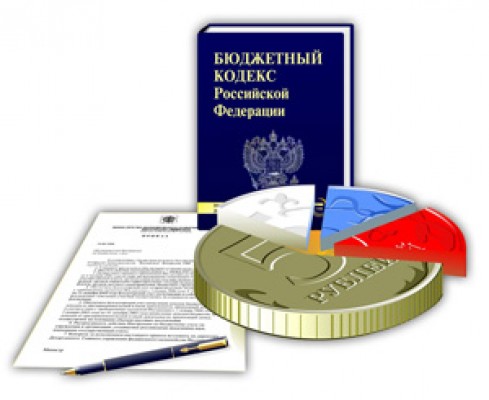 Основные параметры  бюджета за 2019 год,  млн. руб.
Социально-экономическое развитие
ИНФЛЯЦИЯ
Индекс потребительских цен
Инфляция -
повышение общего уровня цен на товары
и услуги, приобретаемые населением
уровень  жизни населения
Уровень заработной платы
Среднемесячная начисленная заработная плата в 2018 году увеличилась  
на 6%
Социально-экономическое развитие (продолжение)
Инвестиции
Объем инвестиций в основной капитал за счет всех источников финансирования
Инвестиции в основной капитал – совокупность затрат, направленных на воспроизводство основных средств. Объемы инвестиций  6,5% от уровня 2018 года
ОТгрузка
Объем отгруженных товаров собственного производства предприятиями города
Объем отгруженной продукции на душу населения 
 тыс. руб.
ПОСТУПЛЕНИЕ 
НАЛОГОВЫХ ДОХОДОВ В КОНСОЛИДИРОВАННЫЙ БЮДЖЕТ С ТЕРРИТОРИИ ГОРОДА НА 01.01.2020,  
млн. руб.
на 4,8%
на 0,4%
ДОХОДЫ БЮДЖЕТА 2017 - 2019,  млн. руб.
СТРУКТУРА И ДИНАМИКА ПОСТУПЛЕНИЙ В РАЗРЕЗЕ ДОХОДНЫХ ИСТОЧНИКОВ ЗА 2017 – 2019 ГОДЫ
млн. руб.    748,2                                 872,5                               869,0
Увеличение неналоговых доходов в 2019 году по сравнению с 2018 годом связано с ростом доходов от продажи имущества в порядке преимущественного выкупа имущества, арендуемого субъектами малого и среднего предпринимательства
Увеличение налоговых доходов в 2019 году по сравнению с 2017 годом связано  с ростом  поступлений по НДФЛ
НАЛОГОВЫЕ ДОХОДЫ 
за 2019 ГОД
по видам налоговых поступлений
СТРУКТУРА И ДИНАМИКА НДФЛ по итогам 2018– 2019
317,3 
млн. руб.
НЕНАЛОГОВЫЕ доходы по итогам 2019 года, млн. руб.
ДОХОДЫ БЮДЖЕТА  ГОРОДА
СТРУКТУРА и динамика безвозмездных поступлений 
за 2018-2019 годы
+2019 год млн.2018 год руб.
РАСХОДЫ БЮДЖЕТА ЗА 2018-2019 годы, млн. руб.
СТРУКТУРА РАСХОДОВ ЗА 2019 по видам расходов, млн. руб.
Реализация Адресной инвестиционной программы 
муниципального образования город Торжок (млн. руб.)
СТРУКТУРА РАСХОДОВ ЗА 2019 год 
в разрезе разделов бюджетной классификации, млн. руб.
922,5
Образование
Культура
Социальная политикака
Физическая культура и спорт
66,5 %
ДИНАМИКА СРЕДНЕЙ ЗАРАБОТНОЙ ПЛАТЫ ОТДЕЛЬНЫХ КАТЕГОРИЙ РАБОТНИКОВ МУНИЦИПАЛЬНОГО СЕКТОРА ЭКОНОМИКИ за период с 2012 по 2019 годы
+9690 руб.
+49,1%
+19165
+17485
+15836
+174,1%
+183,8%
Прирост ФОТ в отраслях
образование и культура
+243,3 млн. руб.
Расходы бюджета 
за 2019 год 
в разрезе муниципальных
программ  (млн. руб.)
Непрограммные 
направления деятельности
82,9 млн. руб.
9%
922,5 млн. руб.
Муниципальные программы
839,6 млн. руб.
91%
РАСХОДЫ БЮДЖЕТА, реализованные в рамках 
муниципальных программ в 2019 году, млн. руб.
Перечень проектов на которые предусмотрено финансирование в 2019 году
РАСХОДЫ БЮДЖЕТА, реализованные в рамках 
муниципальных программ в 2019 году, млн. руб. (продолжение)
Перечень проектов на которые предусмотрено финансирование в 2019 году
РАСХОДЫ БЮДЖЕТА, реализованные в рамках 
муниципальных программ в 2019 году, млн. руб. (продолжение)
Перечень проектов на которые предусмотрено финансирование в 2019 году
РАСХОДЫ БЮДЖЕТА, реализованные в рамках 
муниципальных программ в 2019 году, млн. руб. (продолжение)
Перечень проектов на которые предусмотрено финансирование в 2019 году
РАСХОДЫ БЮДЖЕТА, реализованные в рамках 
муниципальных программ в 2019 году, млн. руб. (продолжение)
Перечень проектов на которые предусмотрено финансирование в 2019 году
ДОЛГОВАЯ  ПОЛИТИКА
В 2019 году для частичного покрытия дефицита бюджета привлечен бюджетный кредит из областного бюджета в сумме 24,9 млн. руб.
	По состоянию на 01.01.2020 года объем муниципального долга составил 24,9 млн. руб.
	В области внутренних заимствований реализация долговой политики направлена на решение задач сбалансированности местного бюджета  при соблюдении ограничений по объему муниципального долга, установленных бюджетным законодательством.
ПОЛЕЗНАЯ ИНФОРМАЦИЯ
ПОЛЕЗНАЯ ИНФОРМАЦИЯ И КОНТАКТЫ
Публичные слушания по отчету об исполнении бюджета муниципального образования город Торжок за 2019 год состоятся 26.05.2020 в 10.00 часов по адресу: г. Торжок, ул. Новгородская набережная, 1А, актовый зал
Вопросы, замечания или рекомендации по обсуждаемому вопросу принимаются секретарем публичных слушаний в письменной форме не позднее 25.05.2020 по рабочим дням с 13-30 до 16-00 часов по московскому времени по адресу местонахождения организатора проведения публичных слушаний – Управления финансов администрации муниципального образования город Торжок: Тверская область, город Торжок, ул. Медниковых, д. 3а, 2 этаж, кабинет № 3.
Полная версия проекта проекта решения Торжокской городской Думы «Об исполнении бюджета муниципального образования город Торжок за 2019 год» размещена на официальном сайте администрации города Торжка размещена на официальном сайте администрации города Торжка по адресу: http://www.torzhok-adm.ru/city/finance/reportbudget.php
Подготовлено Управлением финансов администрации муниципального образования город Торжок
Адрес: 172002, Тверская обл., г. Торжок, 
ул. Медниковых, 3А
Телефон: (48251) 9-22-88
Email: torzhokfinotdel@yandex.ru